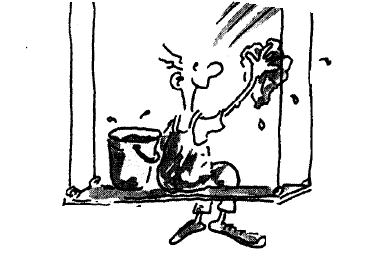 Jobs
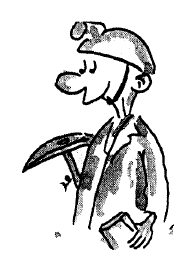 What are they good for?
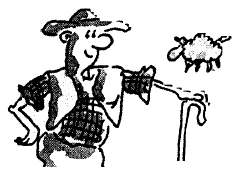 Discuss with your group:Two jobs which…
- will be most needed in the future
- are overpaid
- young children typically want to do
- can be done from home
- you would really hate to do
- can be done by robots
 - no longer exist
 - require absolutely no intelligence
 - have low salaries but high prestige
- require very long training
Real jobs?are these real jobs? Why (not)? Discuss.
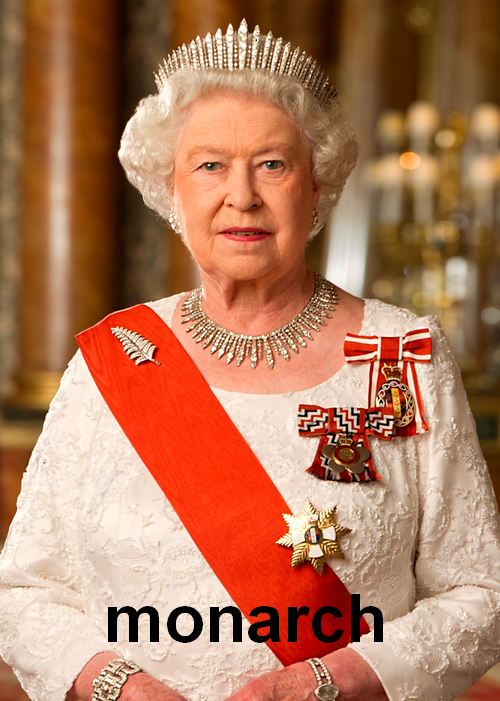 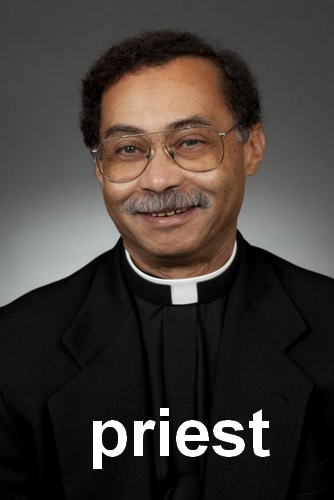 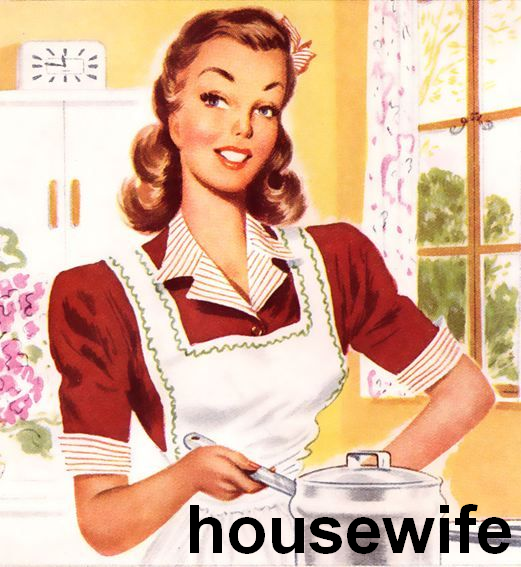 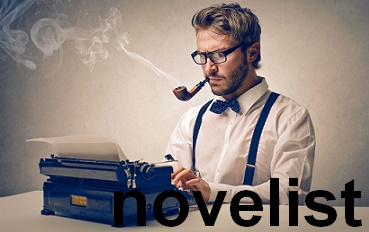 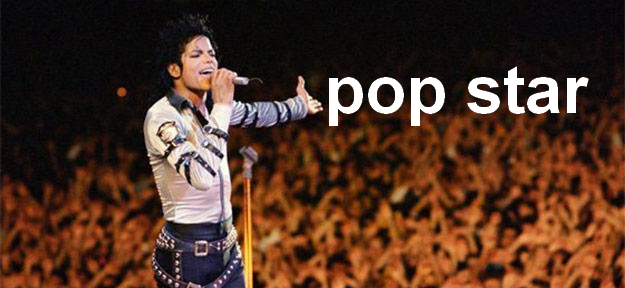 Which job is...
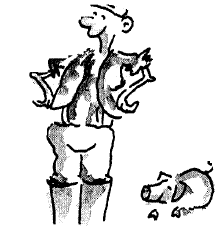 Which is the easiest job?
baby-sitter, dentist, footballer, teacher
The most boring?
Car park attendant, assembly line worker, shepherd, window cleaner
The most tiring?
doctor, farmer, miner, top model
The most useful?
journalist, market researcher, nurse, postman/woman
The worst?
grave digger, prison warder, soldier, toilet cleaner
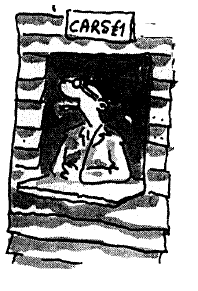 Job description
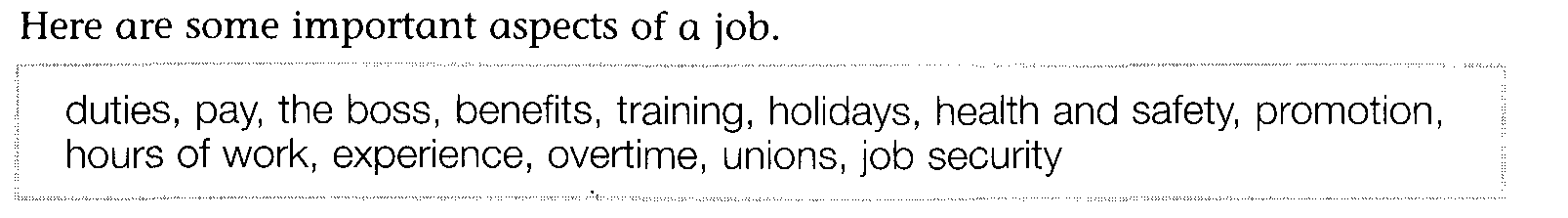 DISCUSS THE ASPECTS MENTIONED ABOVE IN THE CASE OF THESE JOBS:

miner
assembly line worker
waiter
teacher
CEO of an international corporation
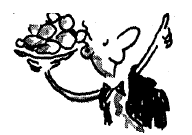 Jobs 20 questions Yes/No answers only!
Do you…
Work in the day/ at night?
Work with children / animals / old people?
Use a computer / special equipment?
Wear a uniform / protective clothes?
Work shifts / 9 to 5
Work alone / in a team?
Work inside / outside?
Get paid well / badly?
Do dangerous / stressful / difficult work?
Work in a hospital / school / office / vehicle? etc.
Jobs and personality
LOOK AT THIS LIST OF ADJECTIVES!


WHICH ONES APPLY TO THESE JOBS?
flight attendant
doctor
actor/actress
caretaker
personal trainer
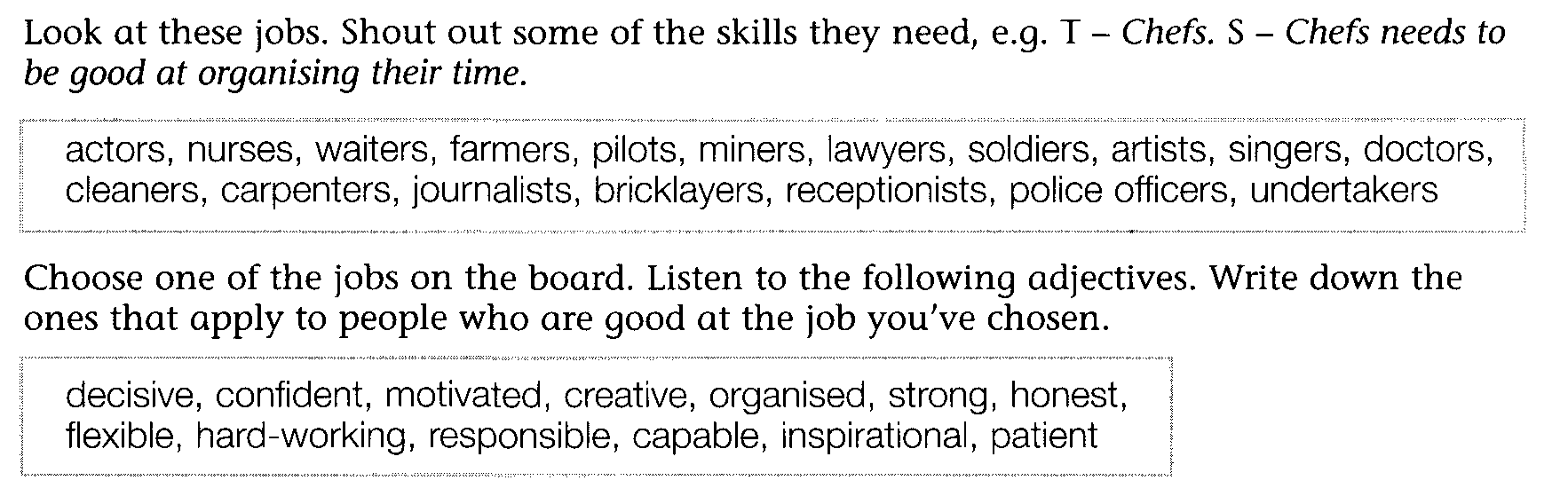 S/He looks like a…
Hairdresser
Nurse
Teacher
Politician
Farmer
Police officer
Journalist
Architect
Actor
Musician
Doctor
Lawyer
Because…

A _______ needs to be…

S/he looks …
How bad? WHY?Rank from worst to least bad
- Failing to report a small mistake you made.
 - A woman at a job interview who doesn't say that she Is two months' pregnant.
- Phoning up to say you're ill, when you're not, to get a day (or days) off.
- Making personal photocopies on the company's photocopier.
- Lying about your qualifications at a job interview.
- Drinking a lot of alcohol during the work break.
- Stealing office supplies (e.g. pens and paper).
- Taking longer breaks than are authorised.
- Cheating on the expense account.
- Selling company secrets.
Fair or unfair?
A German presenter hosted a TV show which assembled groups of journalists to discuss topical problems. At its height, and as a result of the ability of the presenter, the programme attracted 100 million viewers. He lost his job after revelations that he was a 'desk war criminal'; during the Second World War he had written newspaper articles in favour of Nazi activities, such as executions.
Should the man have been fired?
Should what you have done before affect your future jobs?
	What should and what shouldn’t?
Fair or unfair?
An air hostess was sacked after she returned rather overweight to work, six months after giving birth. The airline company claimed that their image would suffer and that the hostess was having difficulty moving down the aisle in the plane.
Should changes in your physical appearance affect your job?
Does being attractive make getting a job easier?
What jobs are dependent on being beautiful?
Fair or unfair?
A man, whose job involved high precision technical work, was dismissed for drinking alcohol at home on a Sunday night. He had signed a contract which stated that he was not allowed to smoke, drink alcohol or take high-cholesterol snacks either at -work or home.
Should your employer be able to say what you can and can‘t do outside of work hours or outside of the workplace?
Why? Why not?
What if you are famous?
What salary or bonuses would you expect in exchange for this?
Final thoughts
Tell your group about these things:

(a) My ideal job...

(b) A day in the life of a (choose a job you know)... 

(c) How I would end unemployment…
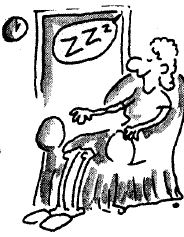